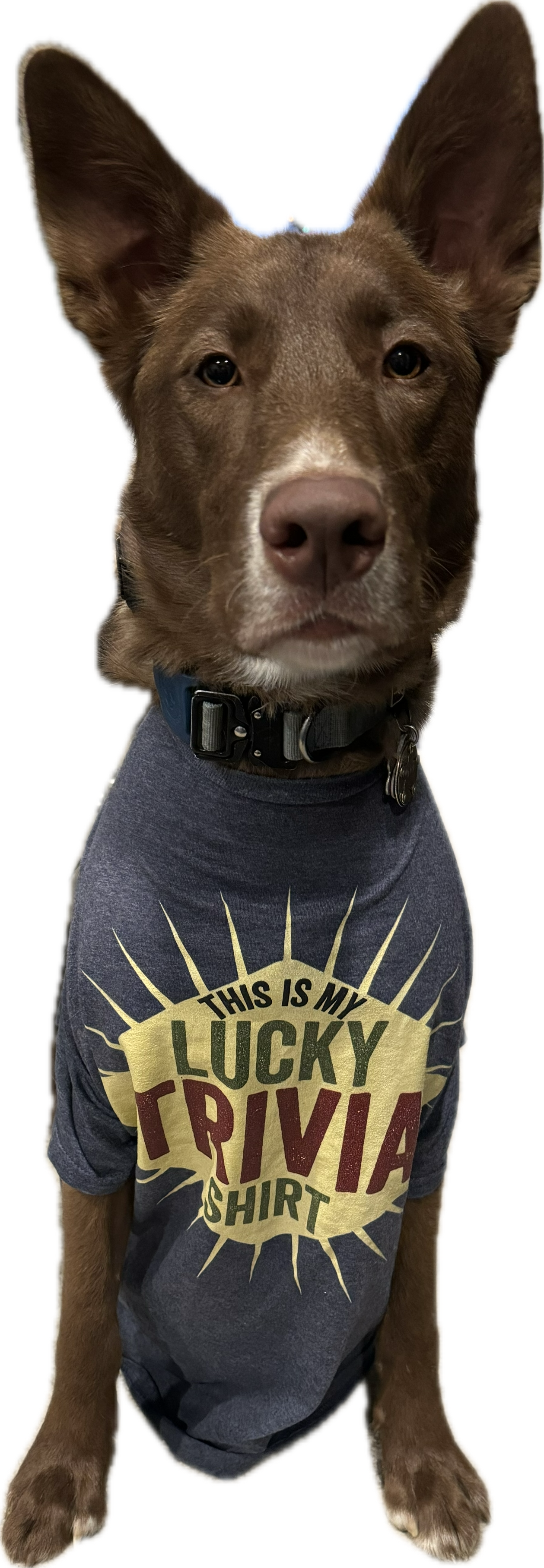 LXVIII
HERE ARE YOUR FALL 2024 WORLD SERIES TEAMS
NORTH REGION
• COUSIN EDDIE’S KIDS
• FEAR THE CRAB (11 TIME)
• I’M WITH STUPID
• LINCOLN LOVES ZJ’S
• MASTER DEBATORS
• REBEL ALLIANCE
• SMOKEY & SISSY
WEST REGION
• 50/50/90
• ALL OR NOTHING
• LITE
• MARKSMEN (18 TIME)
• RUNNING ERINS
SOUTH REGION
• CULT CLASSIC
• MAXIMUM SPARKLE
• NO IDEA
• QUIZ KHALIFA
• PIKACHUPABRAS
* PREVIOUS TRIVIA MARYLAND WORLD SERIES CHAMPION
QUESTION # 1POLITICS
WHO WAS THE MOST RECENT VICE PRESIDENT TO HAVE HIS LAST NAME START WITH A VOWEL?
ANSWER # 1
SPIRO AGNEW
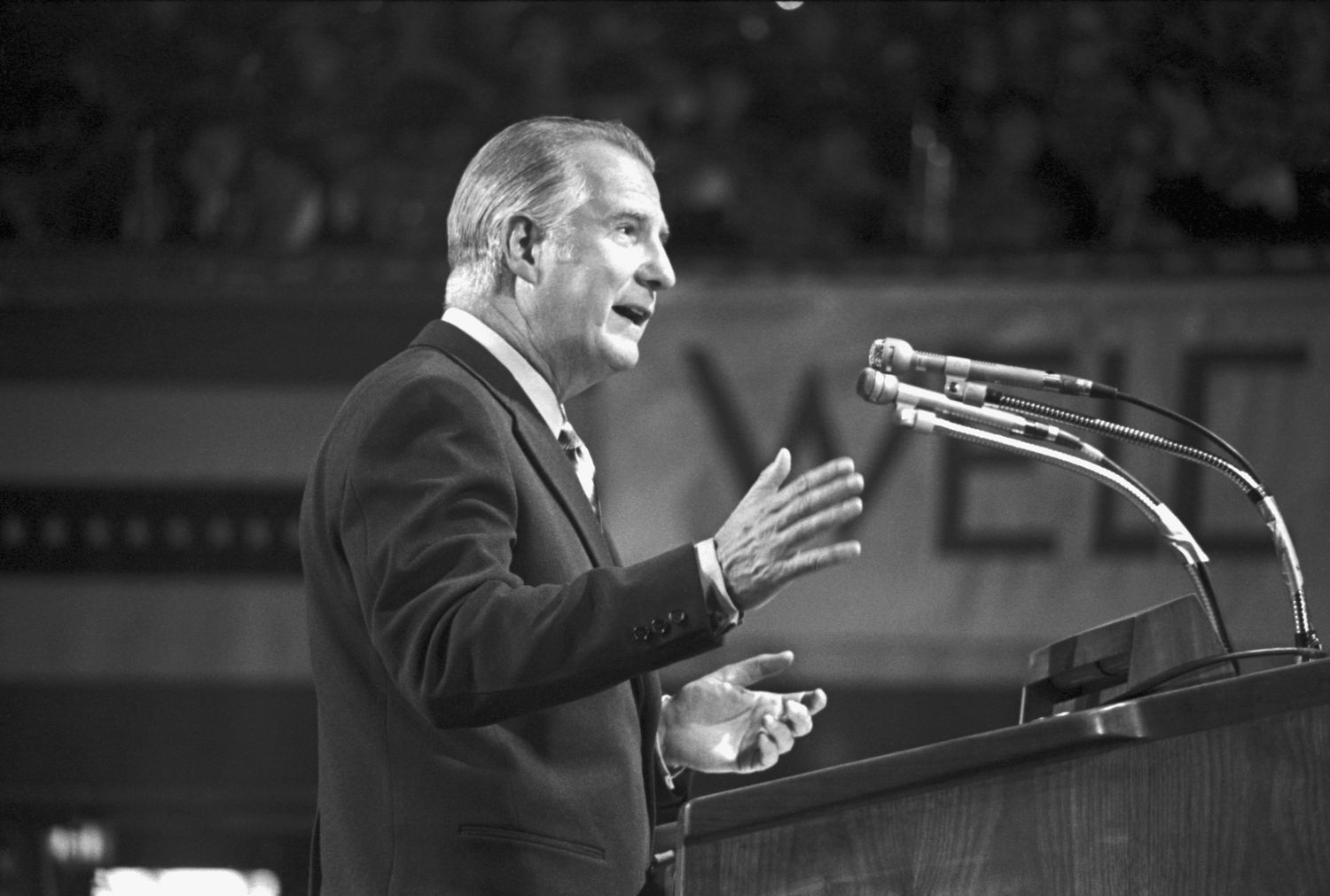 QUESTION # 2ENTERTAINMENT2 - PART
OF ALL SONGS ON THE ORIGINAL GUITAR HERO IN 2005, WHICH EDGAR WINTER SONG AND JOAN JETT COVER WERE THE ONLY TWO TO REACH # 1 ON THE BILLBOARD HOT 100 CHARTS?
ANSWER # 2
•  “FRANKENSTEIN”
• “I LOVE ROCK ‘N ROLL”
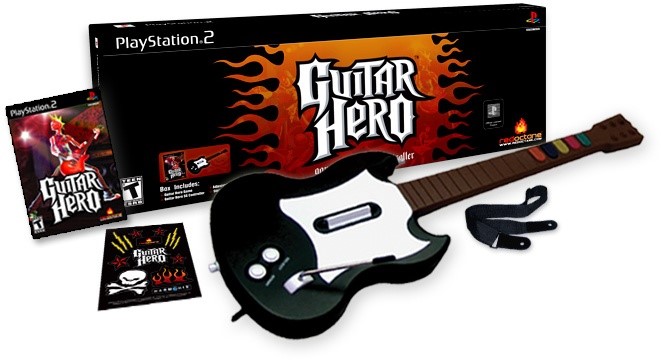 QUESTION # 3FOOD AND DRINK
IN TERMS OF COOKING, “BARDING” MEANS TO MOST COMMONLY WRAP MEAT WITH WHAT OTHER TYPE OF MEAT?
ANSWER # 3
BACON
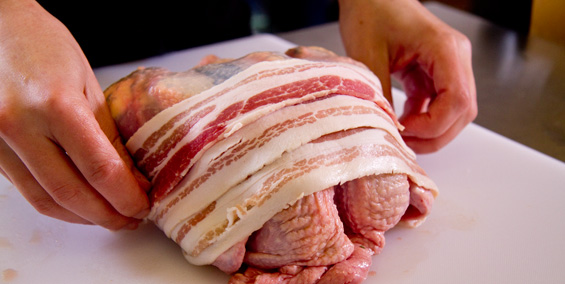 QUESTION # 4THE MEDIA3 - PART
COINED “THE BIG THREE,” WHICH THREE MEN ANCHORED THE NIGHTLY NEWS BROADCAST ON EACH OF THE THREE MAJOR NETWORKS FROM THE EARLY 1980’s INTO THE 2000’s?
ANSWER # 4
• PETER JENNINGS
•  DAN RATHER
• TOM BROKAW
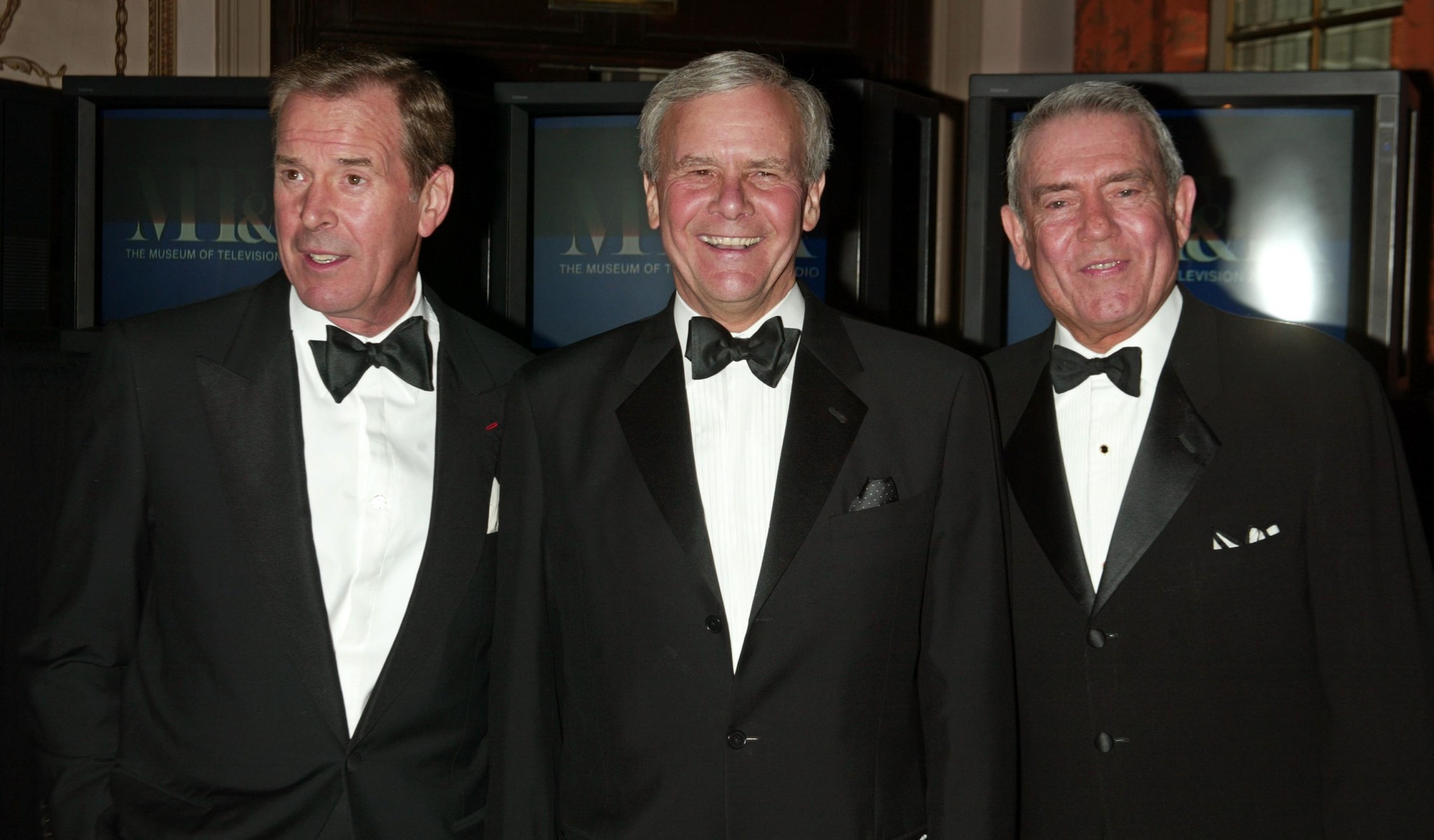 QUESTION # 5THE WORLD
BASED ON AREA, WHAT IS THE LARGEST LANDLOCKED COUNTRY THAT IS NOT IN AFRICA OR ASIA?
ANSWER # 5
BOLIVIA
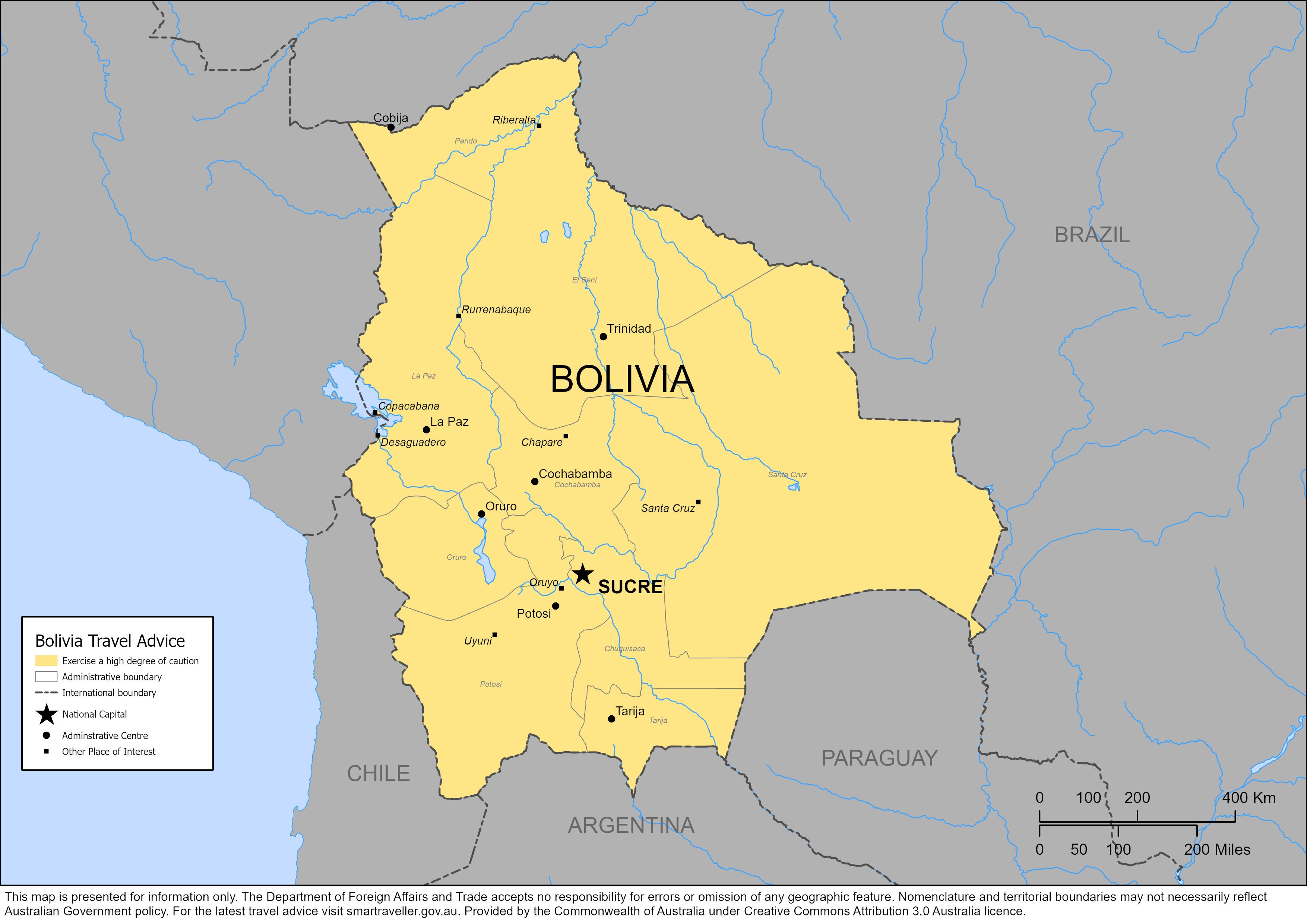 QUESTION # 6
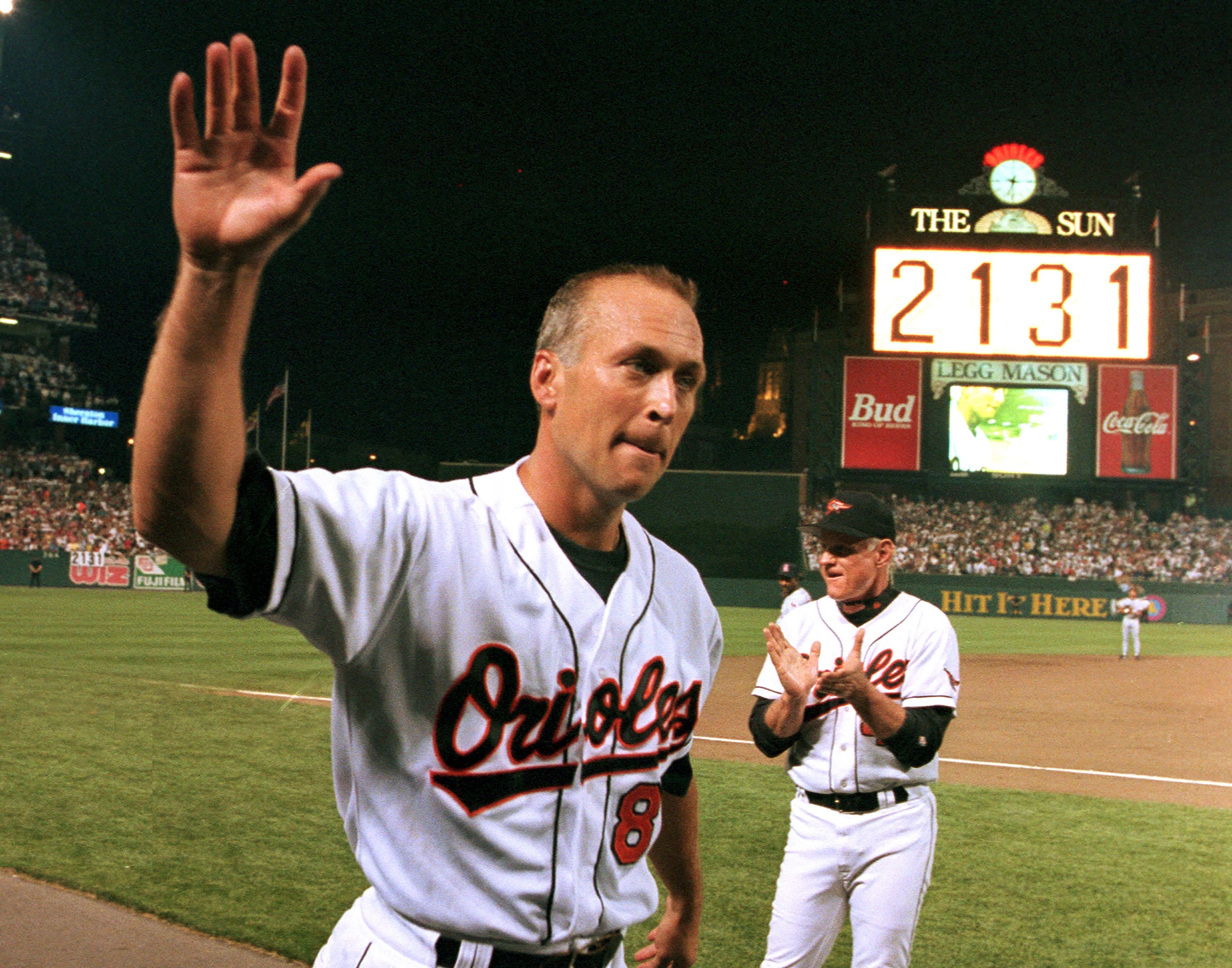 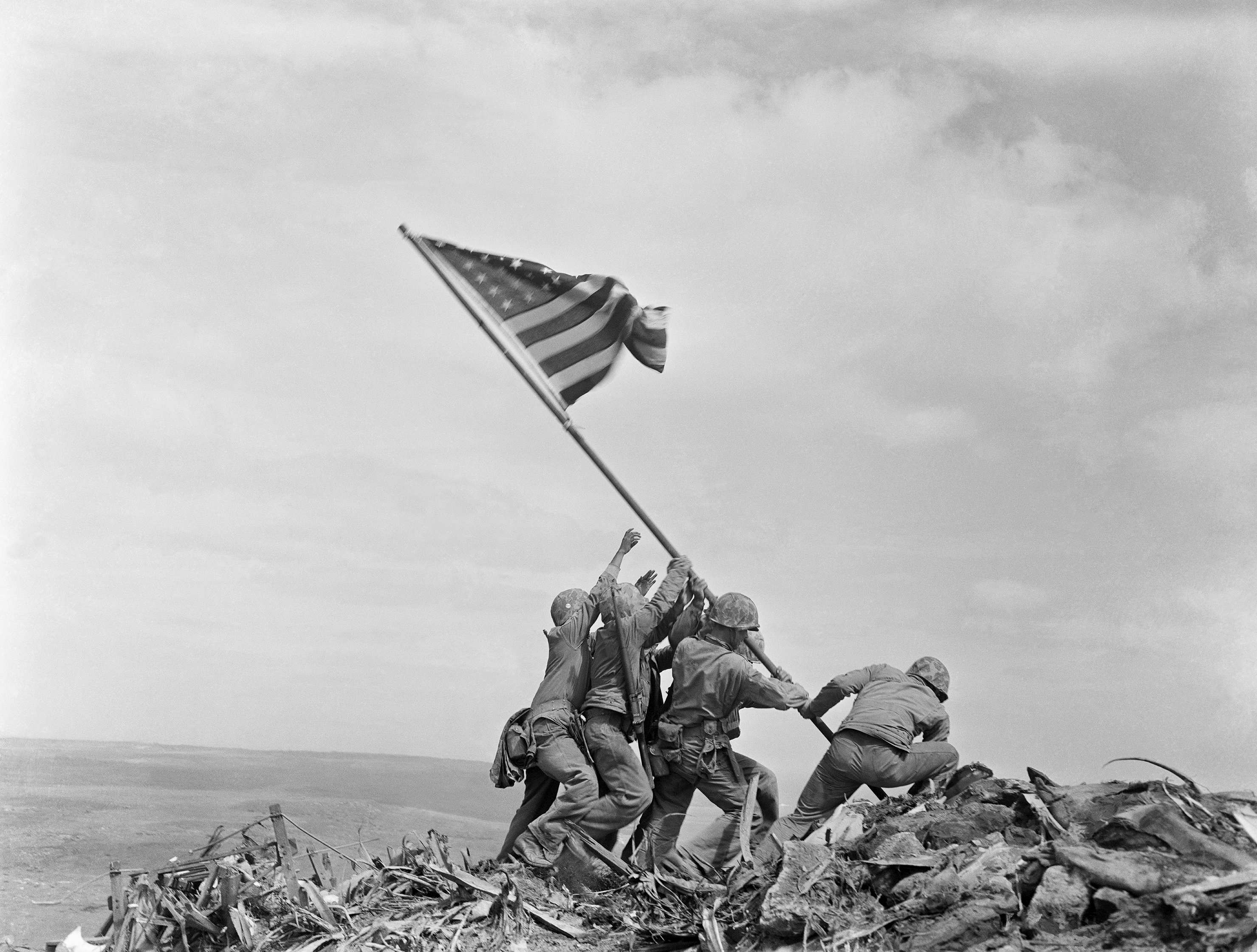 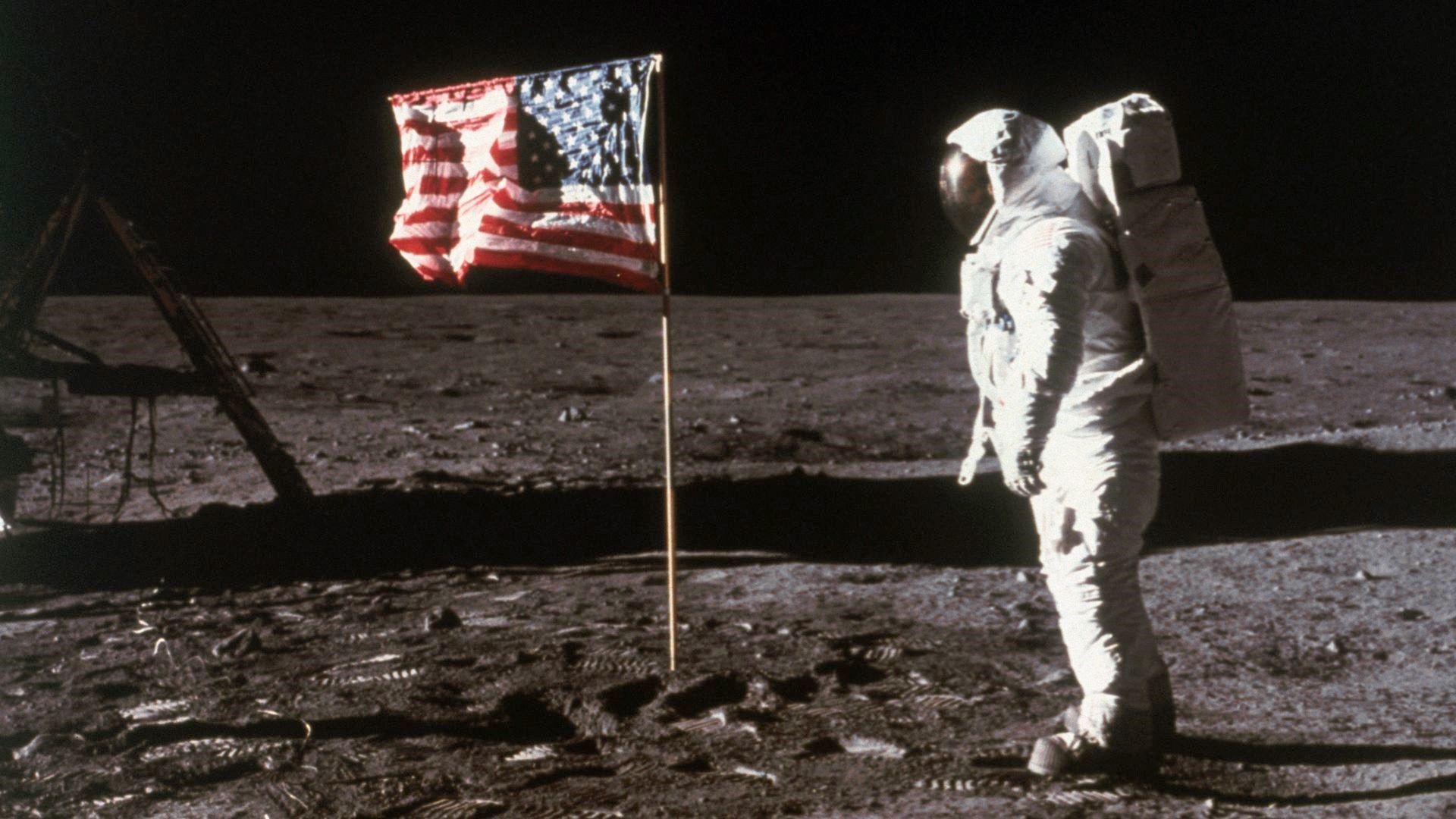 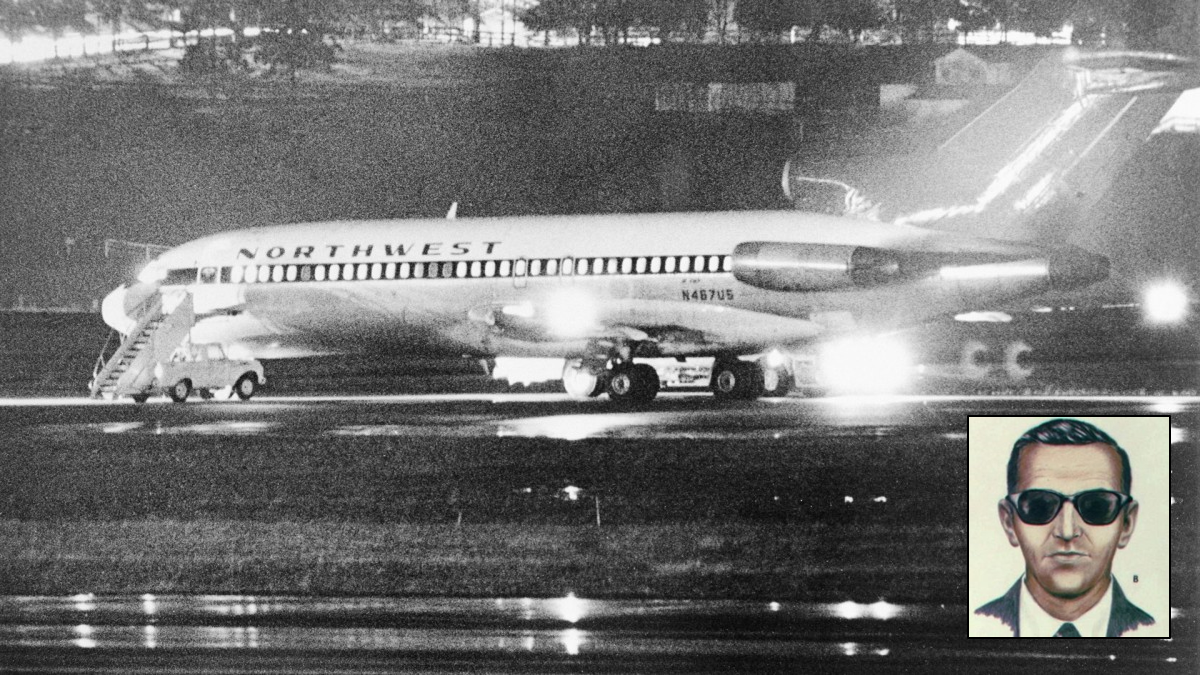 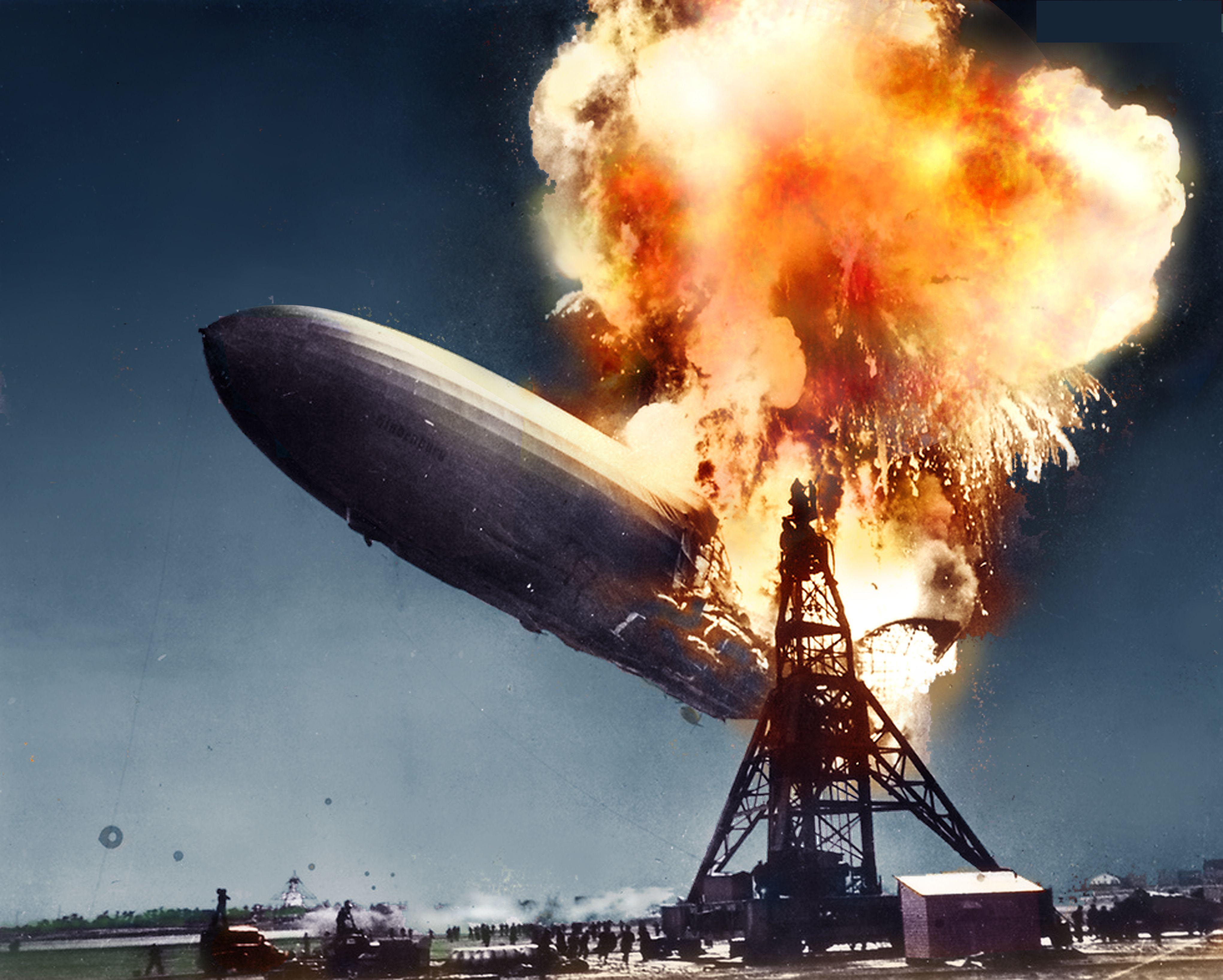 NAME THE MONTHS IN WHICH THE FOLLOWING EVENTS HAPPENED
ANSWER # 6
JULY
(APOLLO 11 LANDED ON THE MOON)
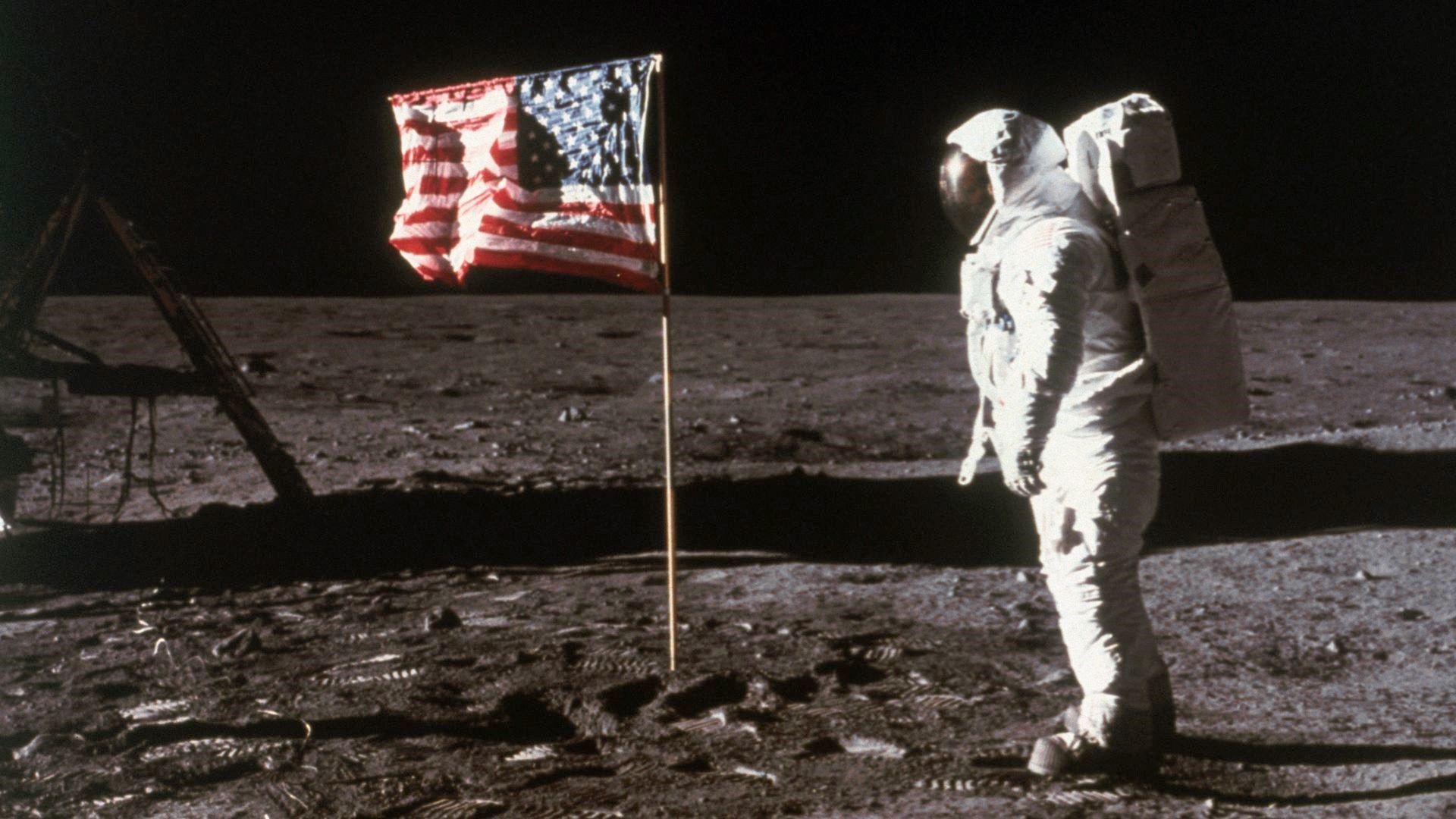 FEBRUARY
(U.S. FLAG RAISED ON IWO JIMA)
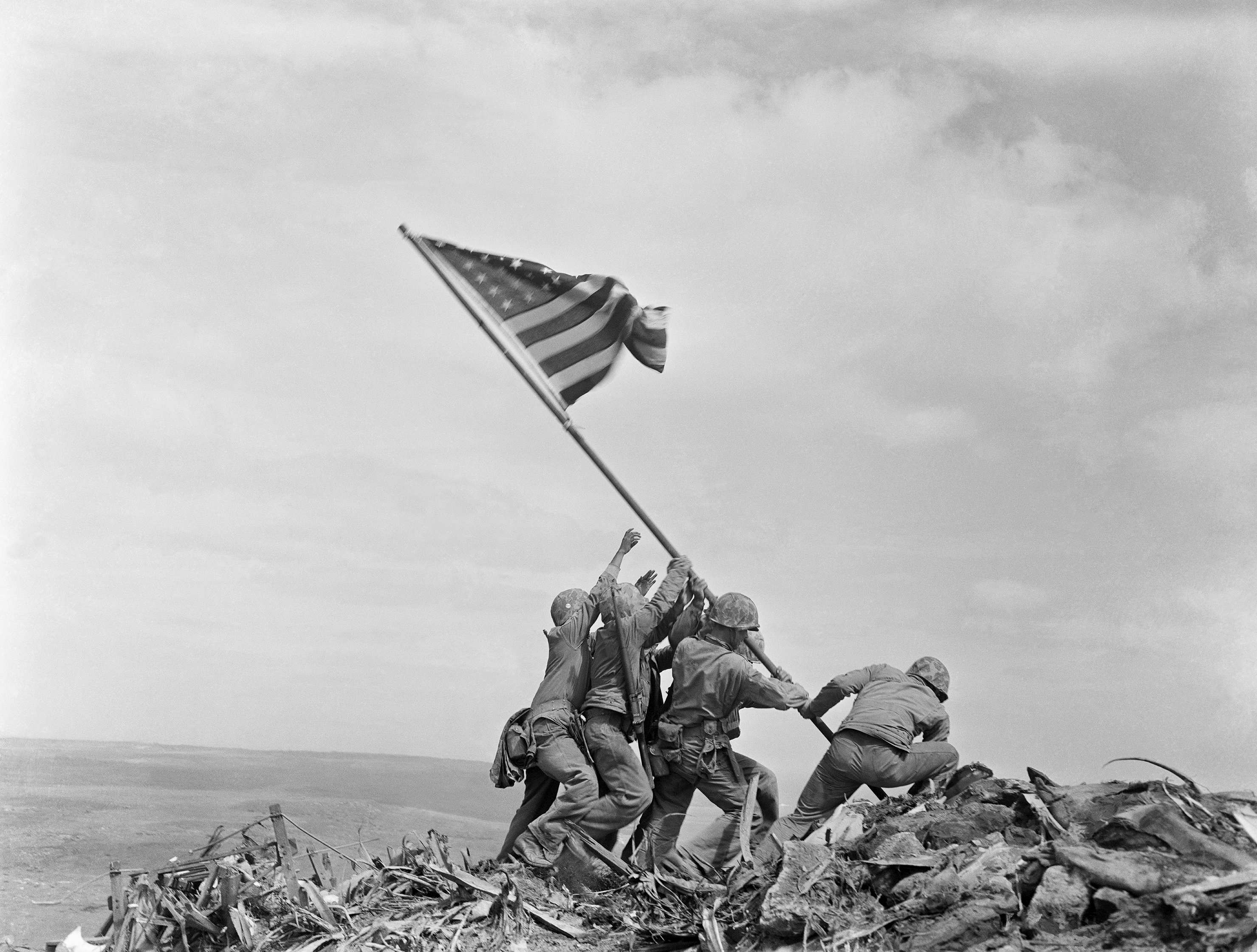 NOVEMBER
(D.B. COOPER SKYJACKING)
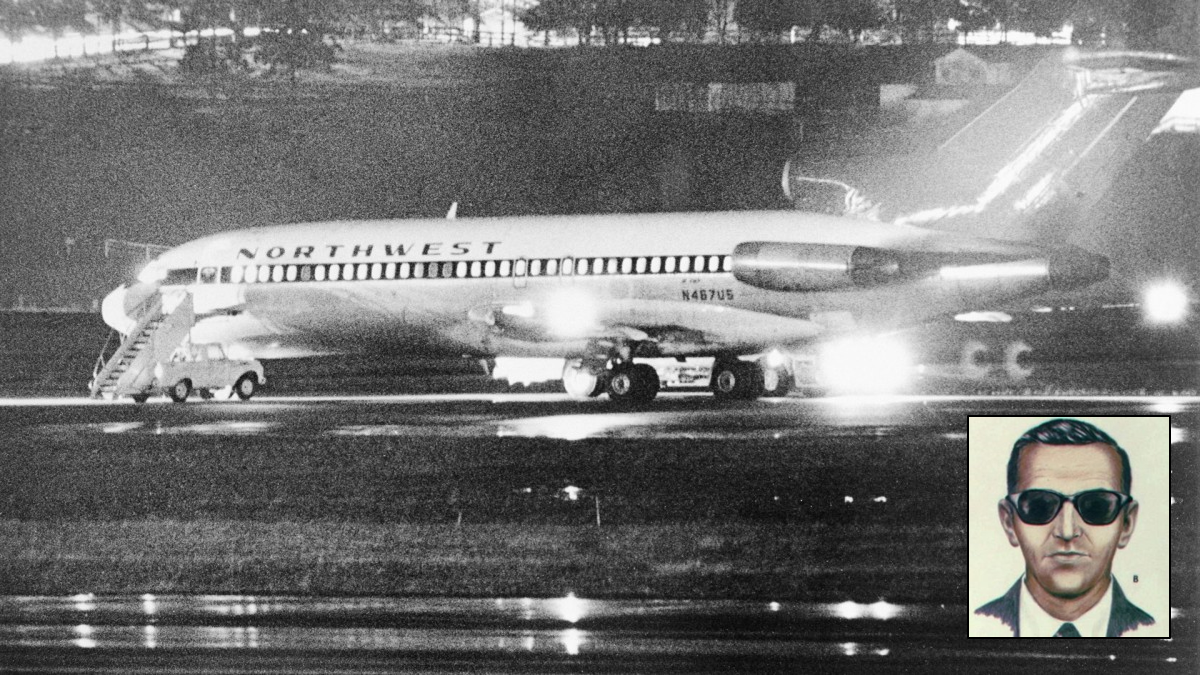 MAY
(THE HINDENBURG DISASTER)
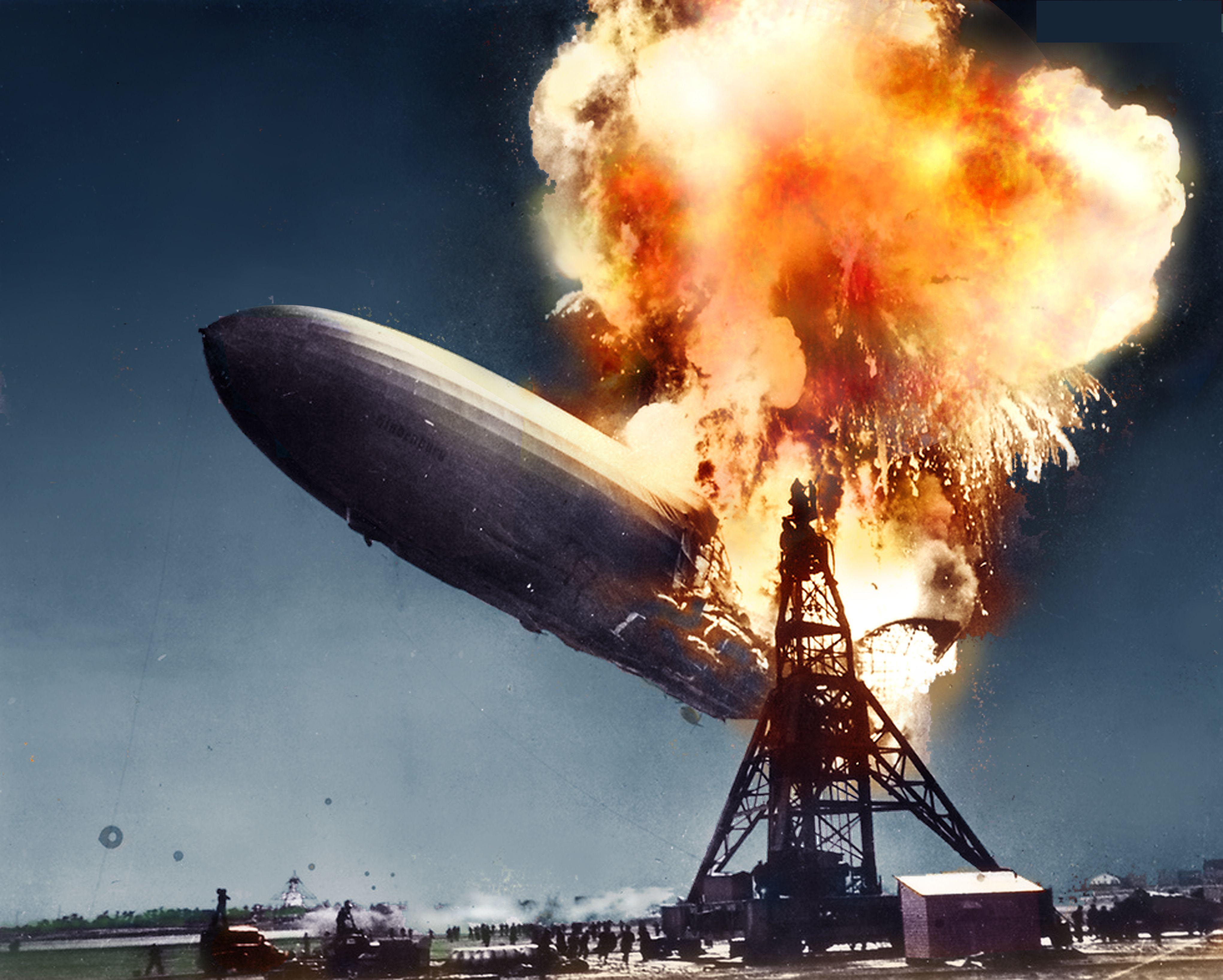 SEPTEMBER
(CAL RIPKEN SURPASSES LOU GEHRIG’S CONSECUTIVE GAMES PLAYED RECORD)
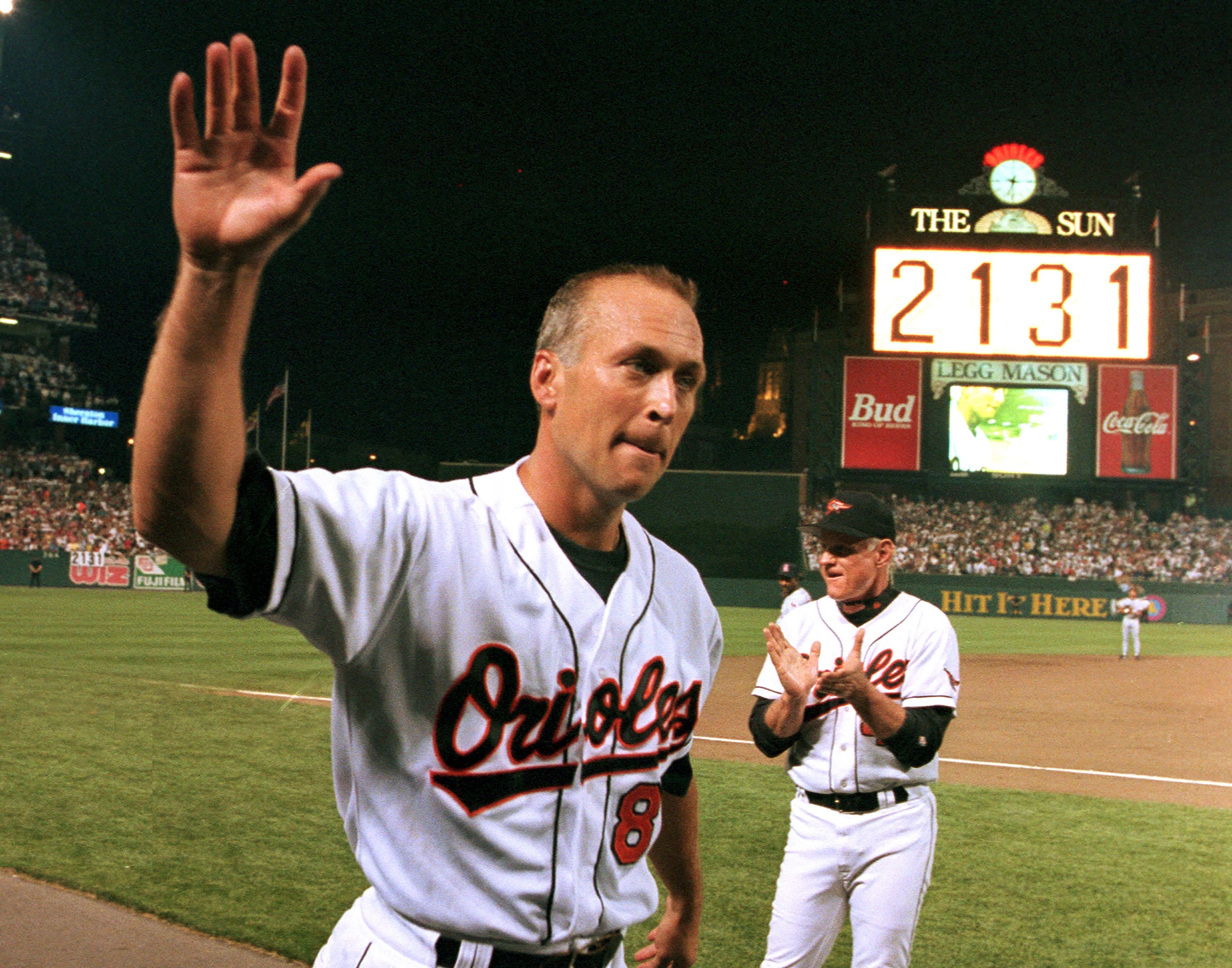 QUESTION # 7MAJOR LEAGUE BASEBALL
SPENDING FIVE OF HIS 20 YEARS WITH THE BIRDS, WHO IS THE ONLY HALL OF FAME PLAYER TO HIT A HOMERUN IN HIS FIRST MLB AT BAT THEN NEVER HIT ANOTHER ONE FOR THE REST OF HIS CAREER?
ANSWER # 7
HOYT WILHELM
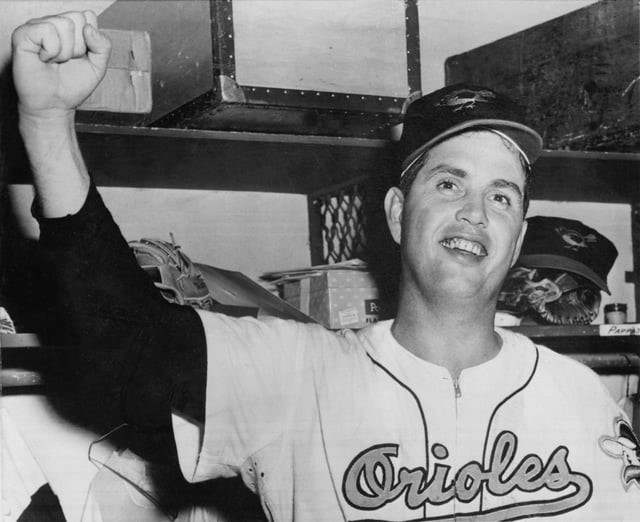 QUESTION # 8TELEVISION2 - PART
LAUNCHED IN 2006, THE CW NETWORK WAS FORMED FROM THE MERGER OF WHICH TWO NETWORKS?
ANSWER # 8
• THE WB
• UPN
QUESTION # 9IN THE NEWS
MEANING “RESERVED, MODEST, AND SHY,” WHAT WAS DICTIONARY.COM’S 2024 WORD OF THE YEAR?
ANSWER # 9
DEMURE
QUESTION # 10    SOUND   
  3 - PART
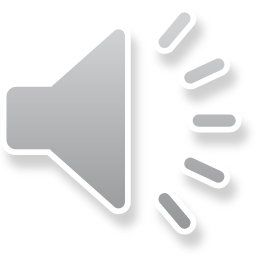 NAME THE THREE FILMS FEATURING COMPOSITIONS BY JOHN WILLIAMS FROM THE FOLLOWING MUSICAL CLIPS:
ANSWER # 10
MOVIE # 3
MOVIE # 1
JAWS
HOME ALONE
MOVIE # 2
THE PATRIOT
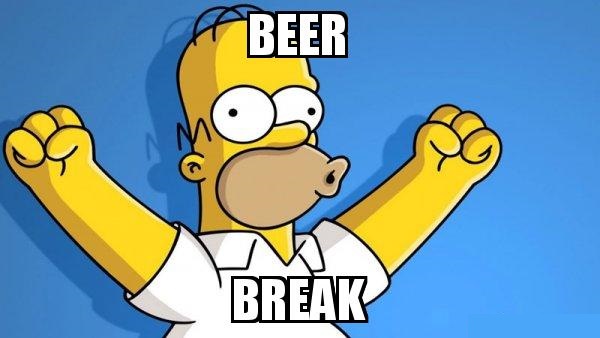 halftime
halftime
100% THIS IS BEER
QUESTION # 11THE BODY HUMAN
THE ACRONYM “BE FAST” IS USED BY HEALTH CARE PROVIDERS TO DETECT THE SIGNS OF WHAT SERIOUS MEDICAL CONDITION?
ANSWER # 11
STROKE
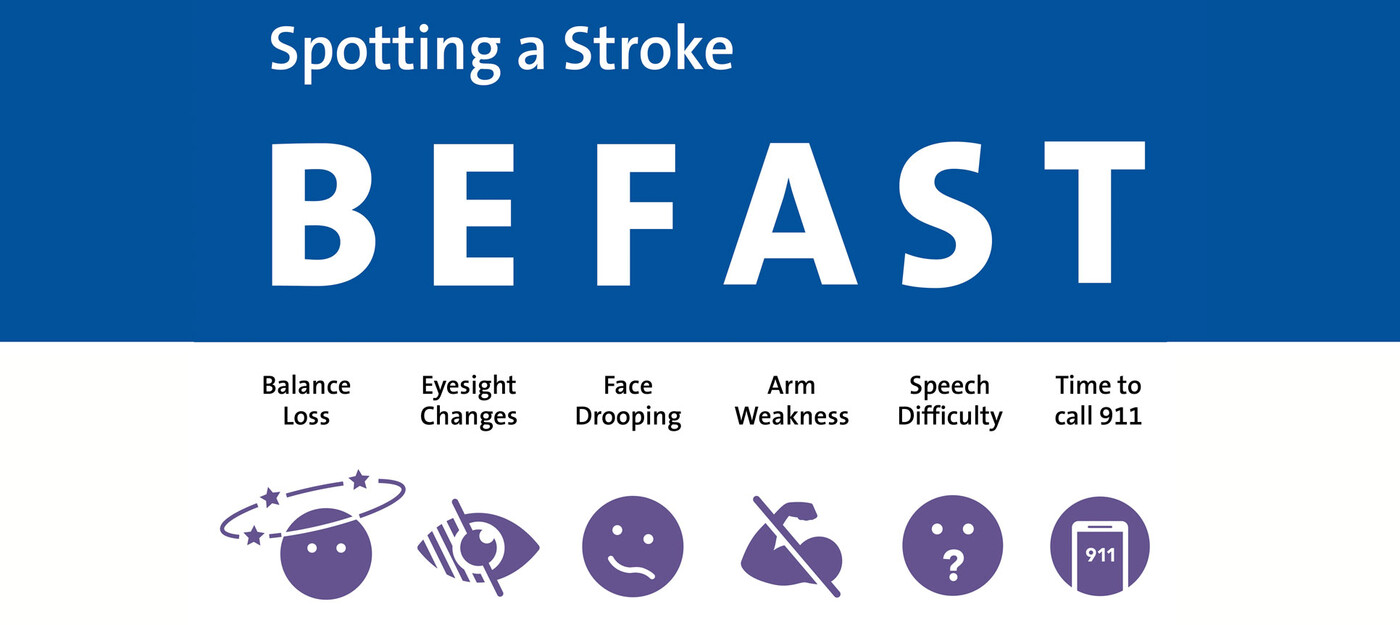 QUESTION # 12THE NATIONAL FOOTBALL LEAGUE3 - PART
OF ALL YEARS IN WHICH A MINIMUM OF 14 GAMES WERE PLAYED, WHAT ARE THE ONLY THREE TEAMS TO GO WINLESS FOR THE ENTIRE SEASON?
ANSWER # 12
• CLEVELAND BROWNS
• DETROIT LIONS
• TAMPA BAY BUCCANEERS
QUESTION # 13MOVIES
ONLY TWO FILMS HAVE GROSSED OVER A BILLION DOLLARS AT THE WORLDWIDE BOX OFFICE WHILE HAVING A PERFORMER WIN AN ACTING ACADEMY AWARD; BOTH TIMES WERE FOR AN ACTOR/ESS PLAYING WHAT CHARACTER?
ANSWER # 13
THE JOKER
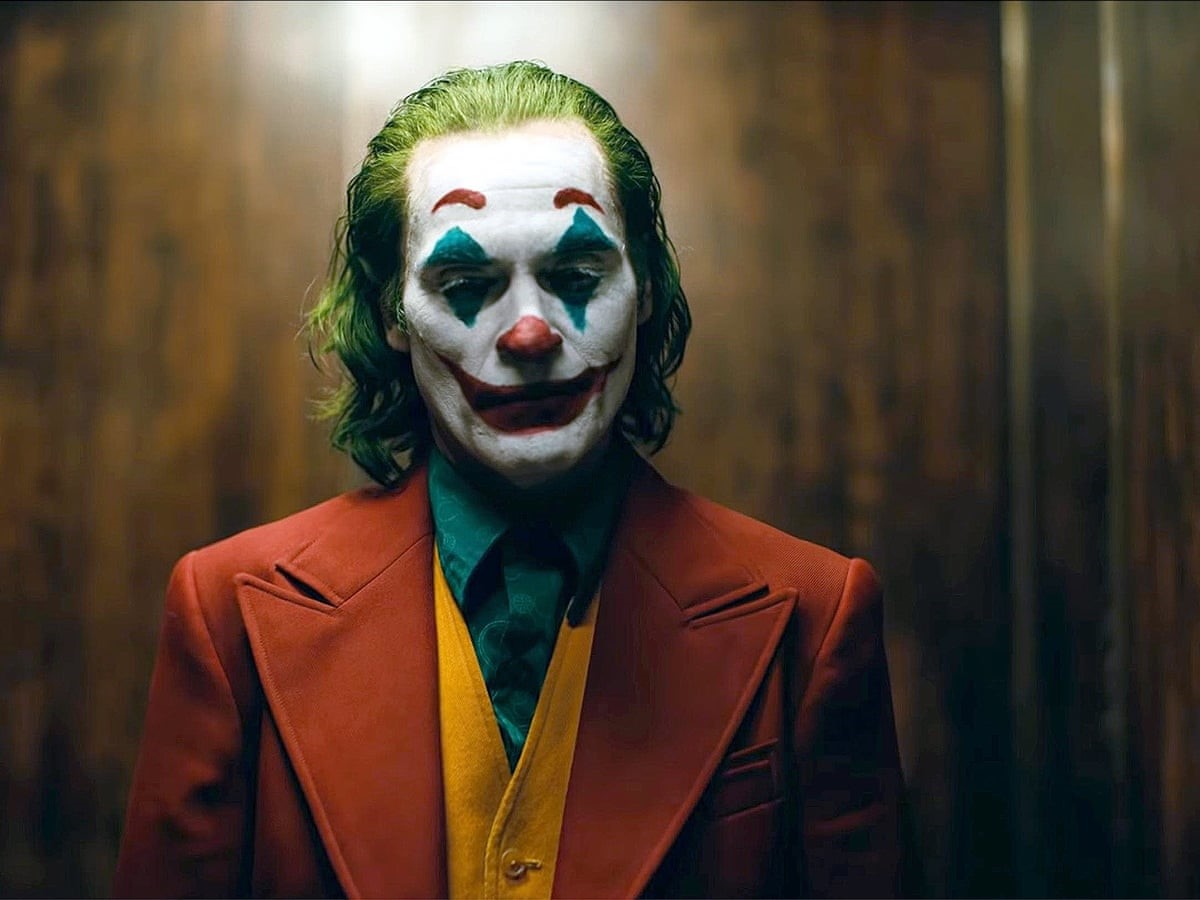 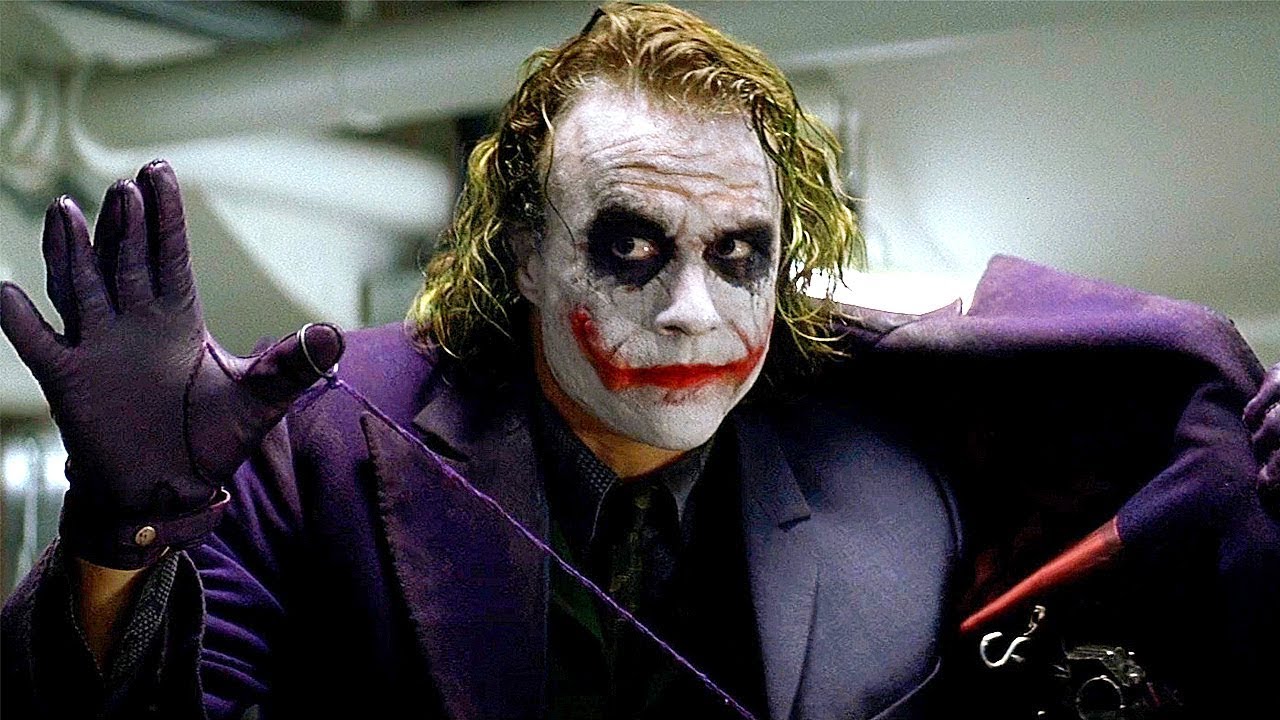 BASED ON DATA FROM THE 2020 U.S. CENSUS, OF ALL U.S. STATES THAT HAVE EXACTLY SIX LETTERS IN THEIR NAME, WHICH TWO HAVE STATE CAPITALS THAT HAVE A POPULATION OF LESS THAN 100,000 PEOPLE?
QUESTION # 14
AMERICA2 - PART
ANSWER # 14
• ALASKA
• NEVADA
QUESTION # 15THE WIZARDING WORLD
SERVING THE MAGICAL COMMUNITY OF GREAT BRITAIN, AZKABAN PRISON IS “LOCATED” IN WHAT REAL BODY OF WATER?
ANSWER # 15
THE NORTH SEA
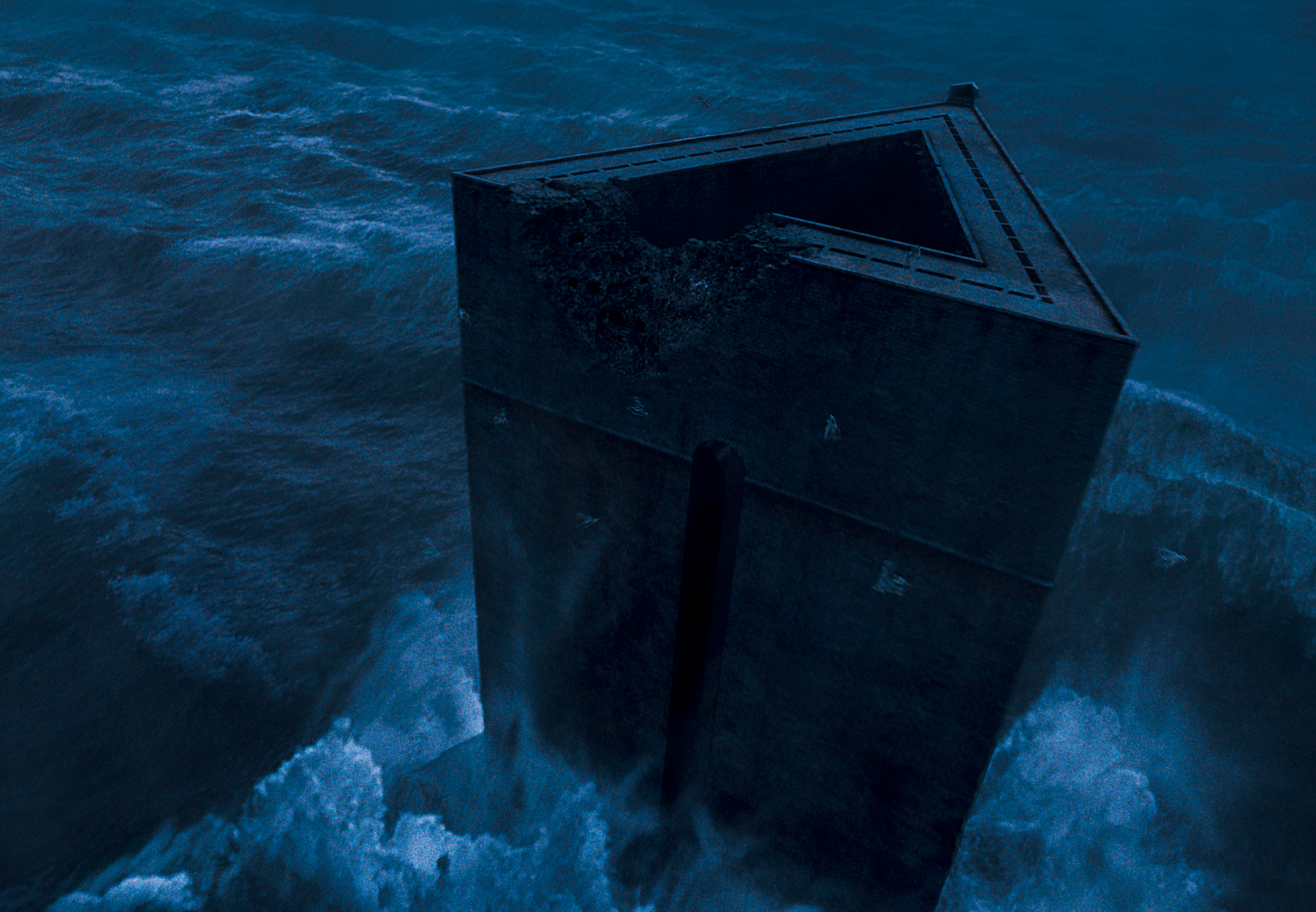 QUESTION # 16
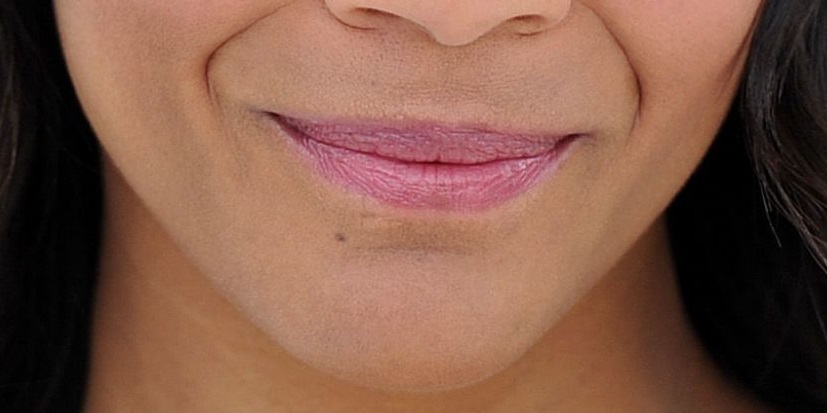 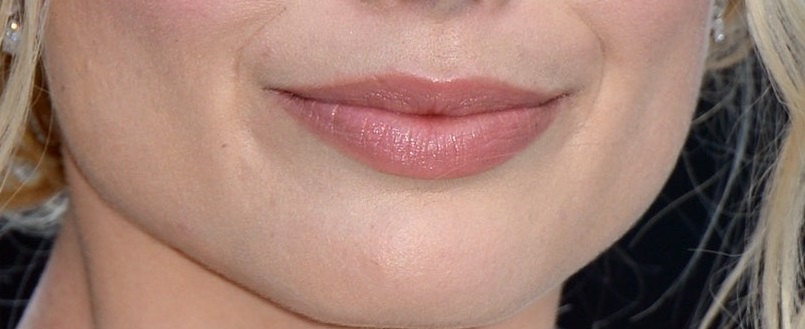 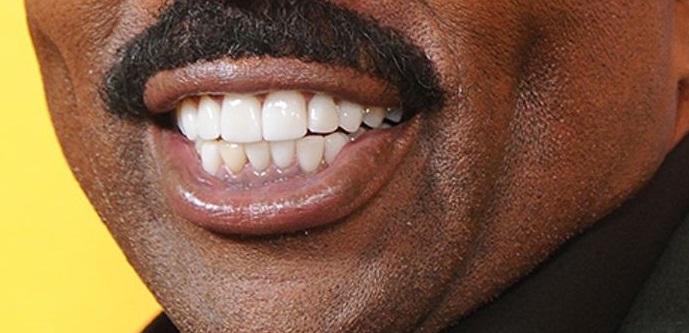 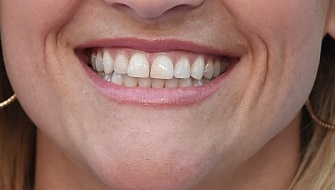 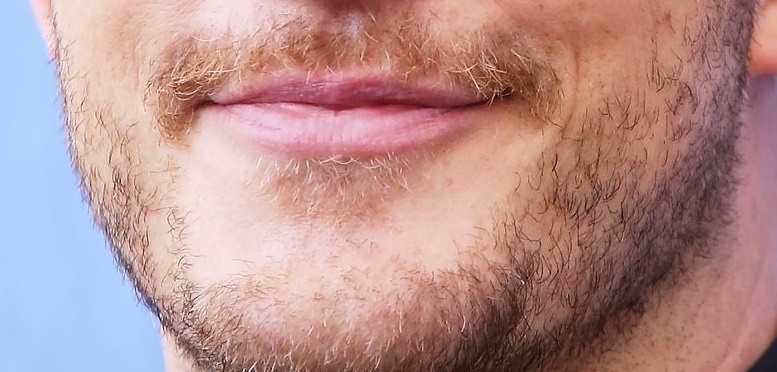 THE EYES SMILES HAVE IT!
WHO ARE WE?!
ANSWER # 16
STEVE HARVEY
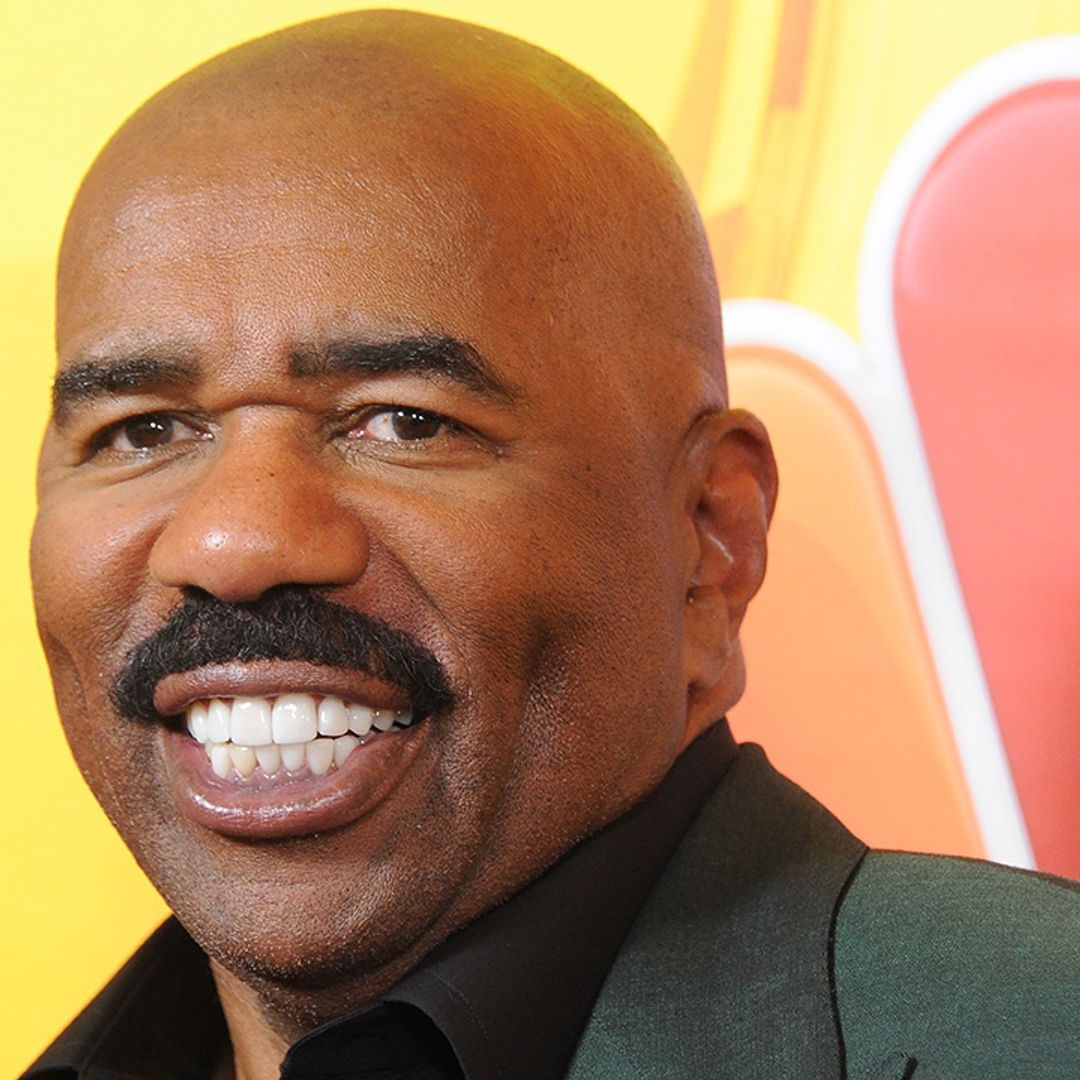 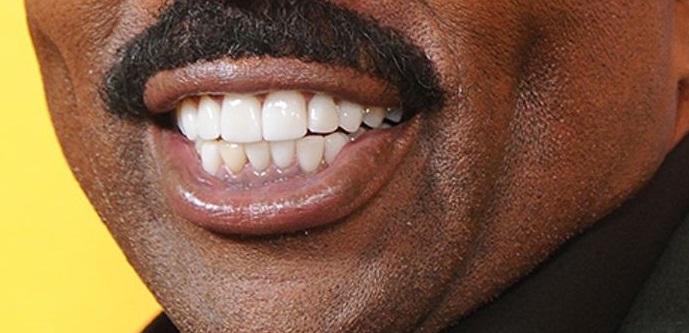 REESE WITHERSPOON
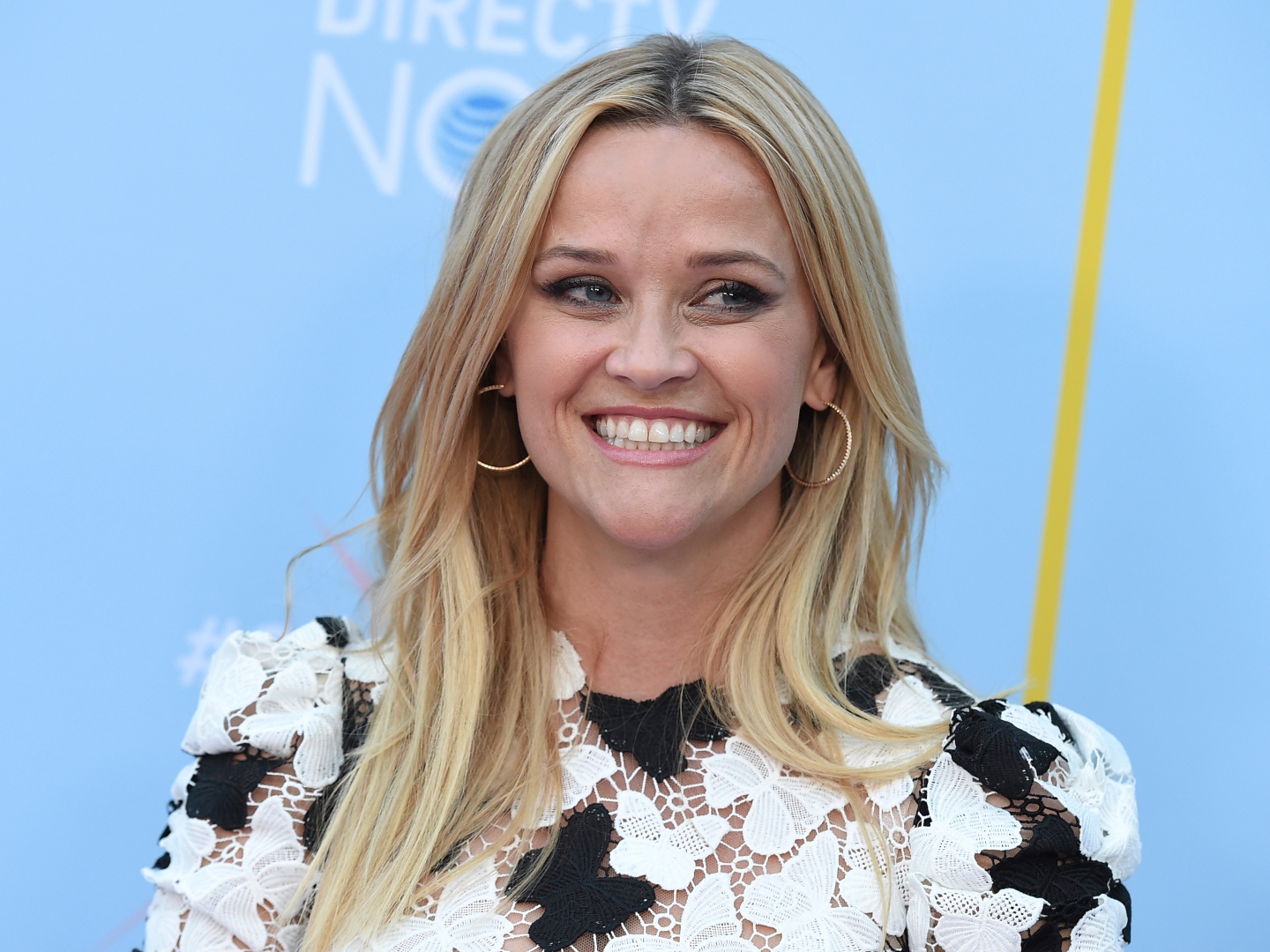 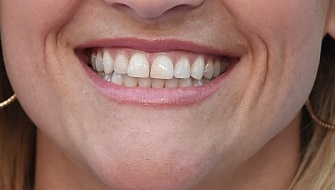 CHRIS PRATT
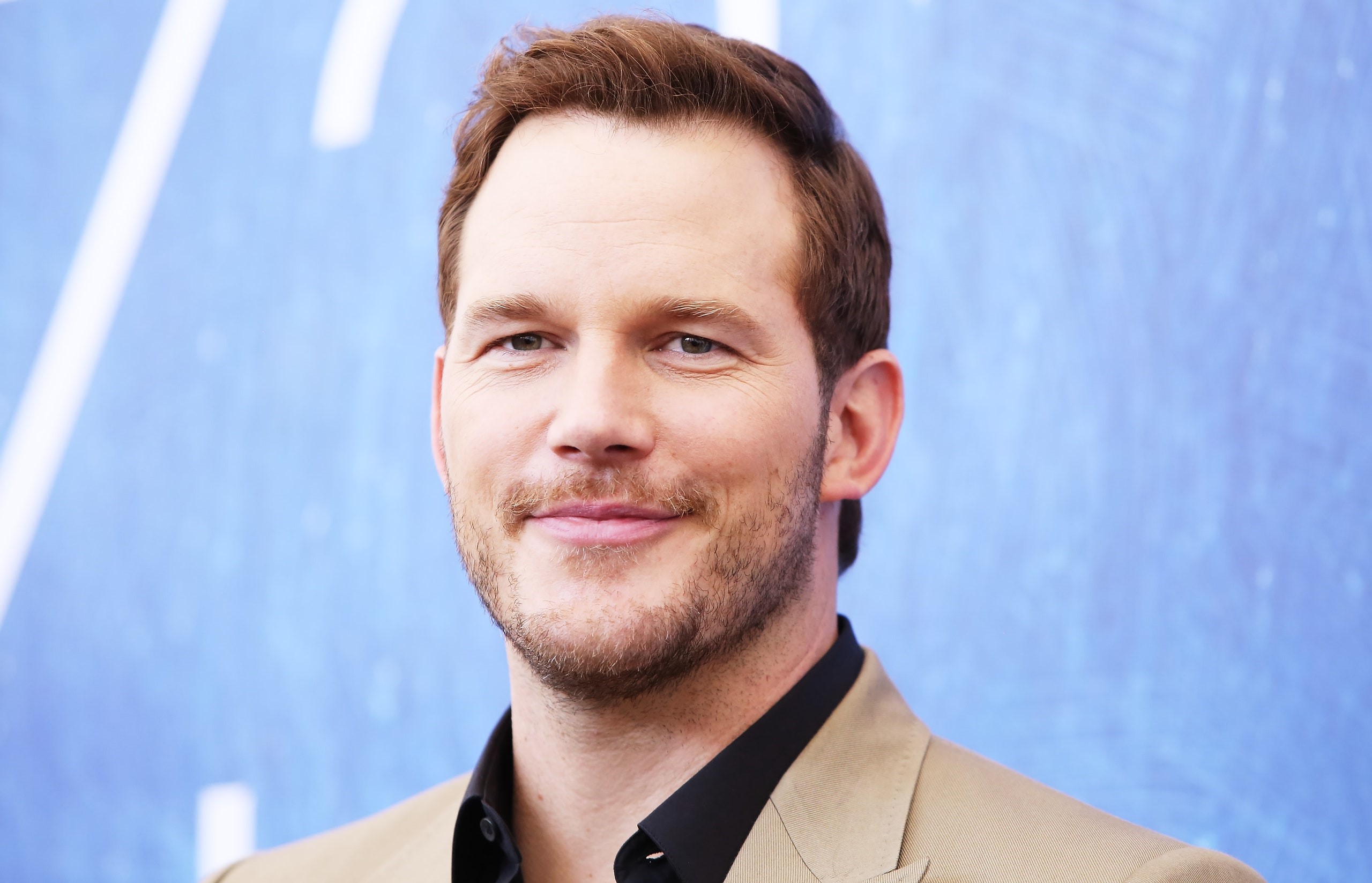 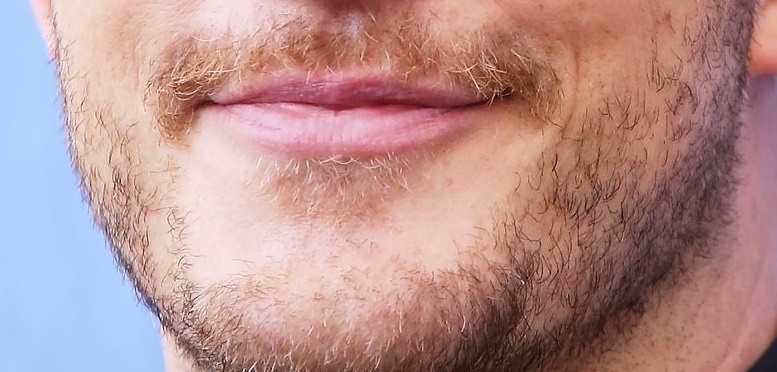 MARGOT ROBBIE
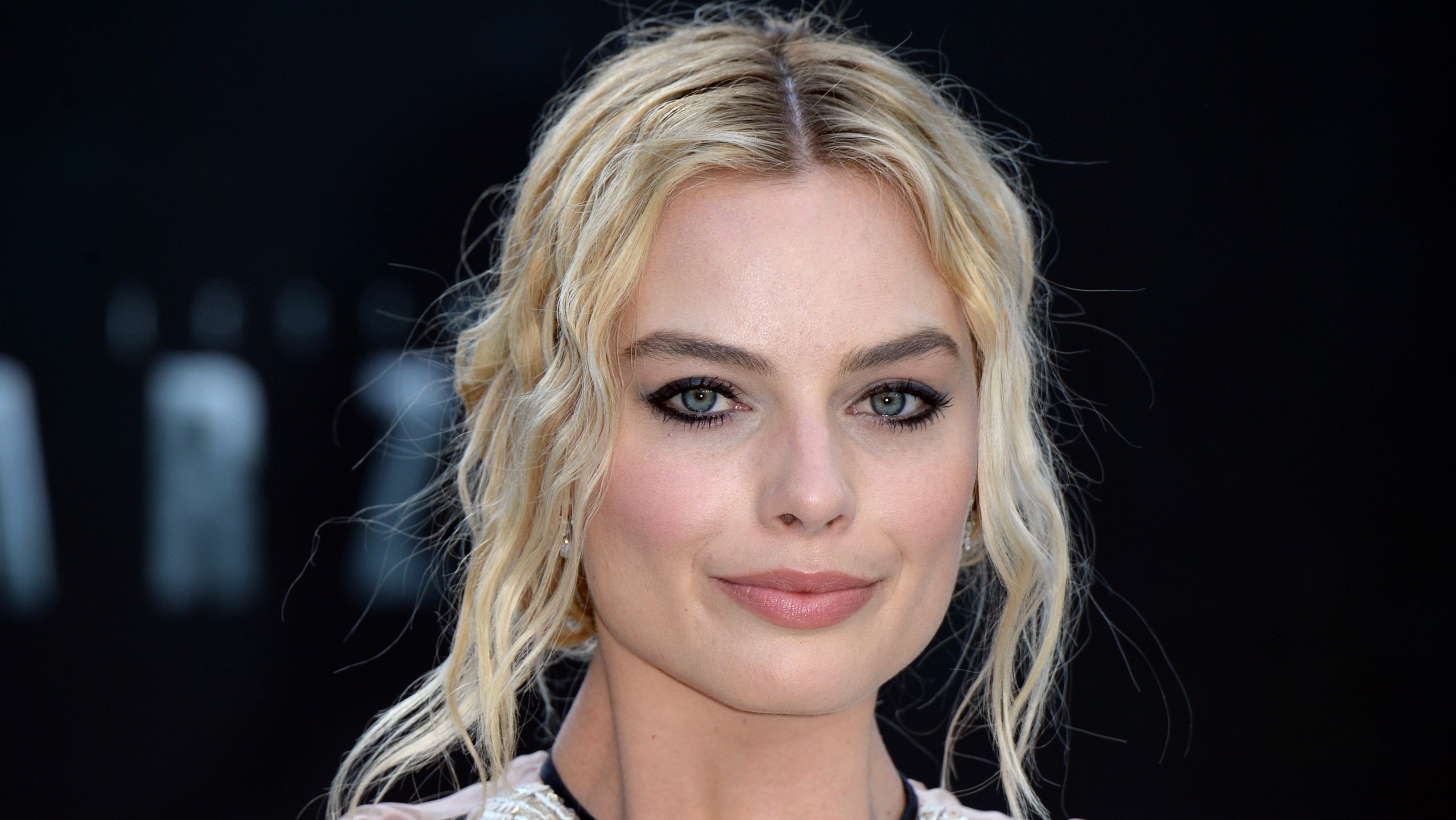 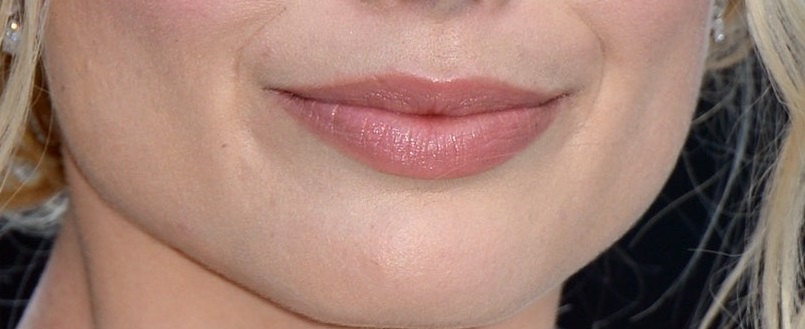 ZOE SALDANA
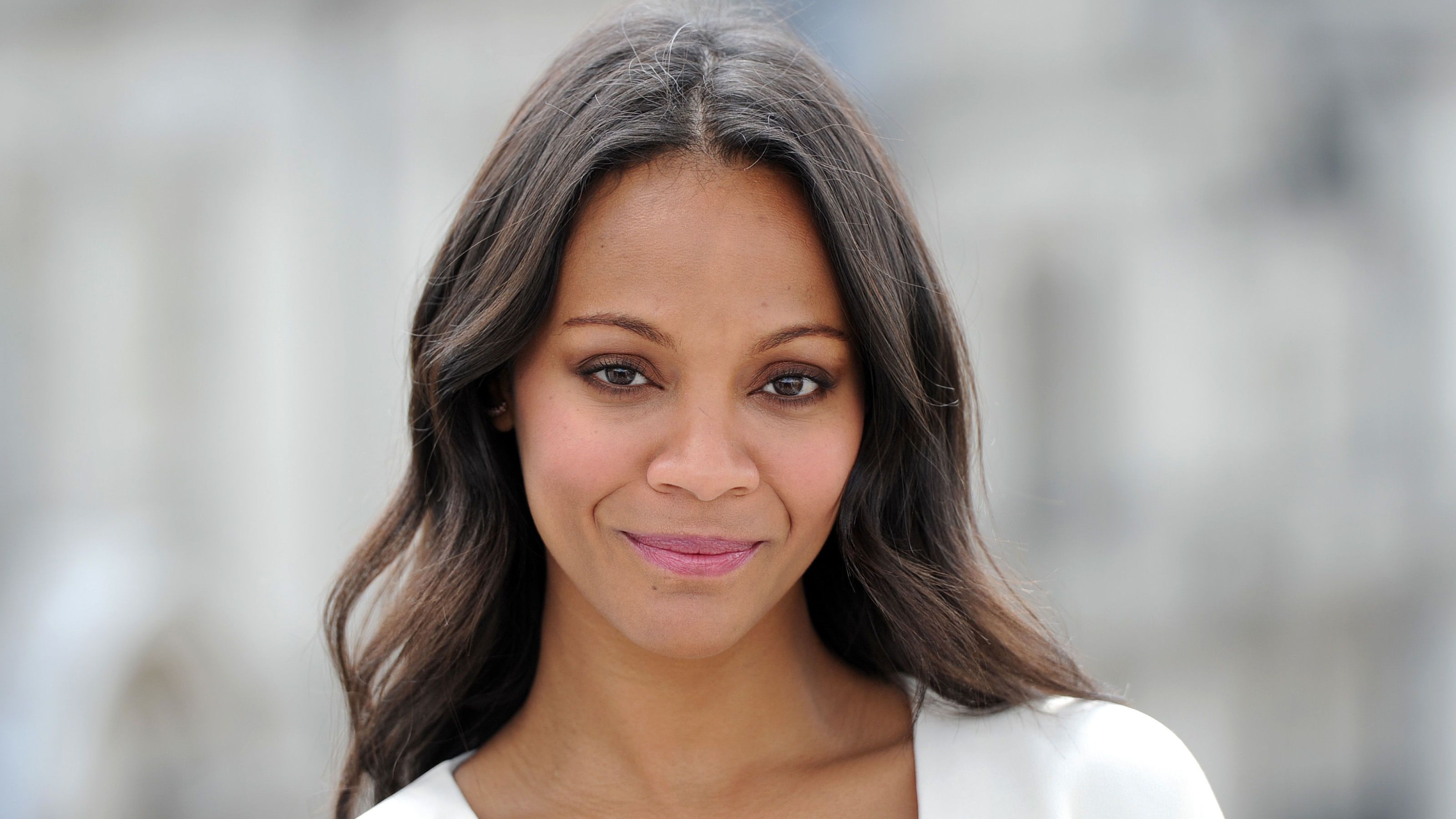 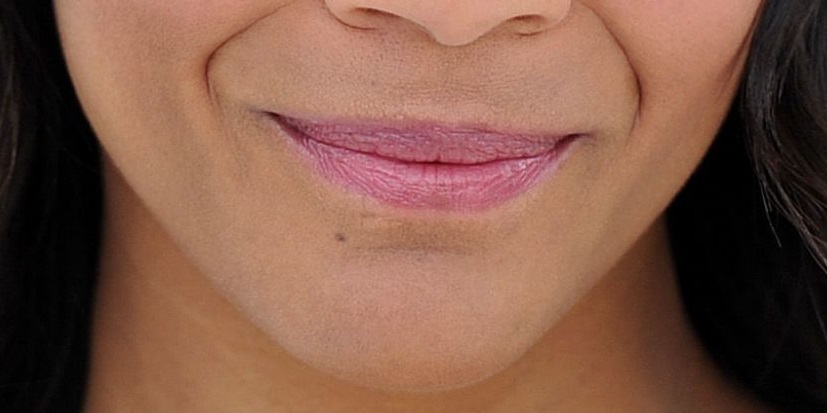 QUESTION # 17MUSIC
JOHN LENNON’S LAST MAJOR CONCERT APPEARANCE CAME ON NOVEMBER 28, 1974 WHEN HE JOINED WHAT MUSICIAN ONSTAGE AT MADISON SQUARE GARDEN?
ANSWER # 17
ELTON JOHN
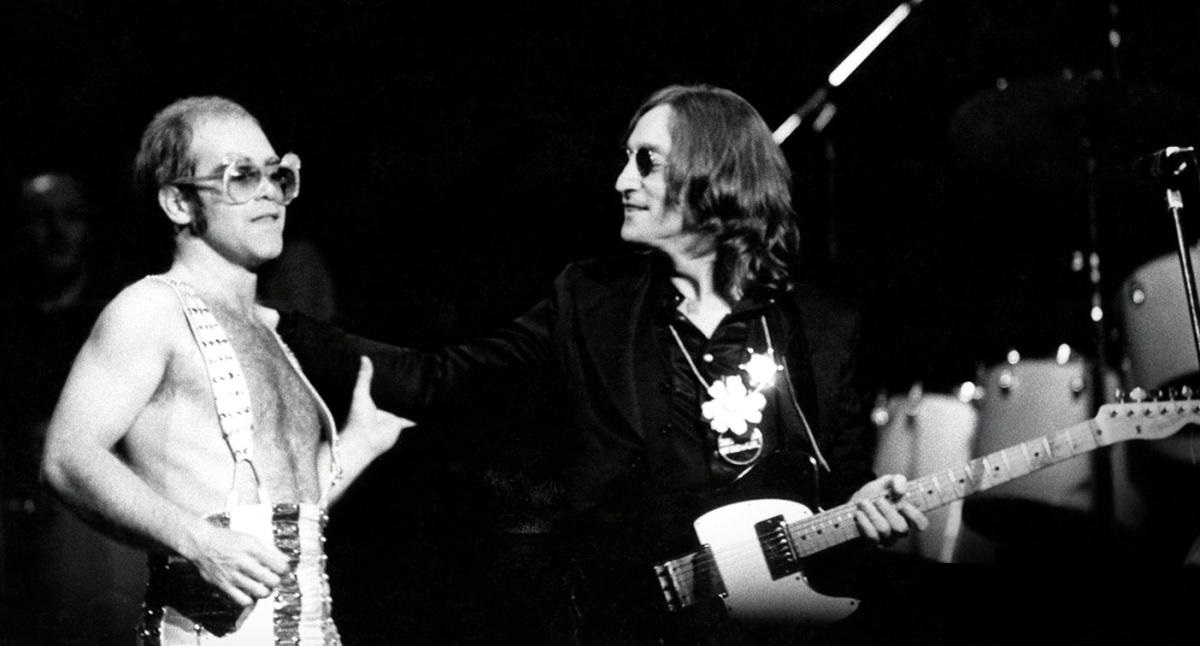 QUESTION # 18THE SPEED BUMPLIST AS MANY ANSWERS AS YOU FEEL ARE CORRECT. FOR EACH CORRECT ANSWER, YOU GET ONE POINT. HOWEVER FOR AN INCORRECT ANSWER, YOU GET ZERO POINTS FOR THE ENTIRE QUESTION
ACCORDING TO THE U.S. SOCIAL SECURITY ADMINISTRATION, LIST A BABY NAME THAT WAS USED MORE THAN 50,000 TIMES FROM 1900 – 1909?
ANSWER # 18
• MARY (161,504)
• JOHN  (84,591)
• HELEN (69,428)
• WILLIAM (69,320)
• JAMES (62,170)
• MARGARET (57,920) 
• ANNA (54,918)
• RUTH (51,010)
QUESTION # 19BOOKS AND LIT
“LATER ON HE WILL UNDERSTAND HOW SOME MEN SO LOVED HER, THAT THEY DID DARE MUCH FOR HER SAKE” IS THE FINAL LINE IN WHAT ICONIC 19TH CENTURY NOVEL?
ANSWER # 19
DRACULA
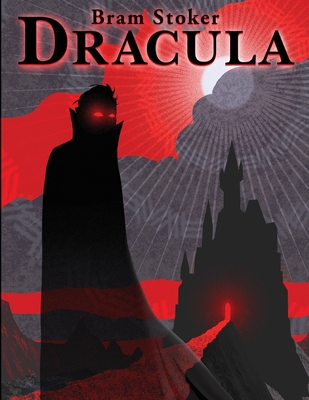 QUESTION # 20VENUESWAGER UP TO 15 POINTS
NAMED IN HONOR OF TWO SONGWRITERS, WHAT IS THE CURRENT NAME OF THE LARGEST BROADWAY THEATER BY SEATING CAPACITY?
ANSWER # 20
THE GERSHWIN THEATRE
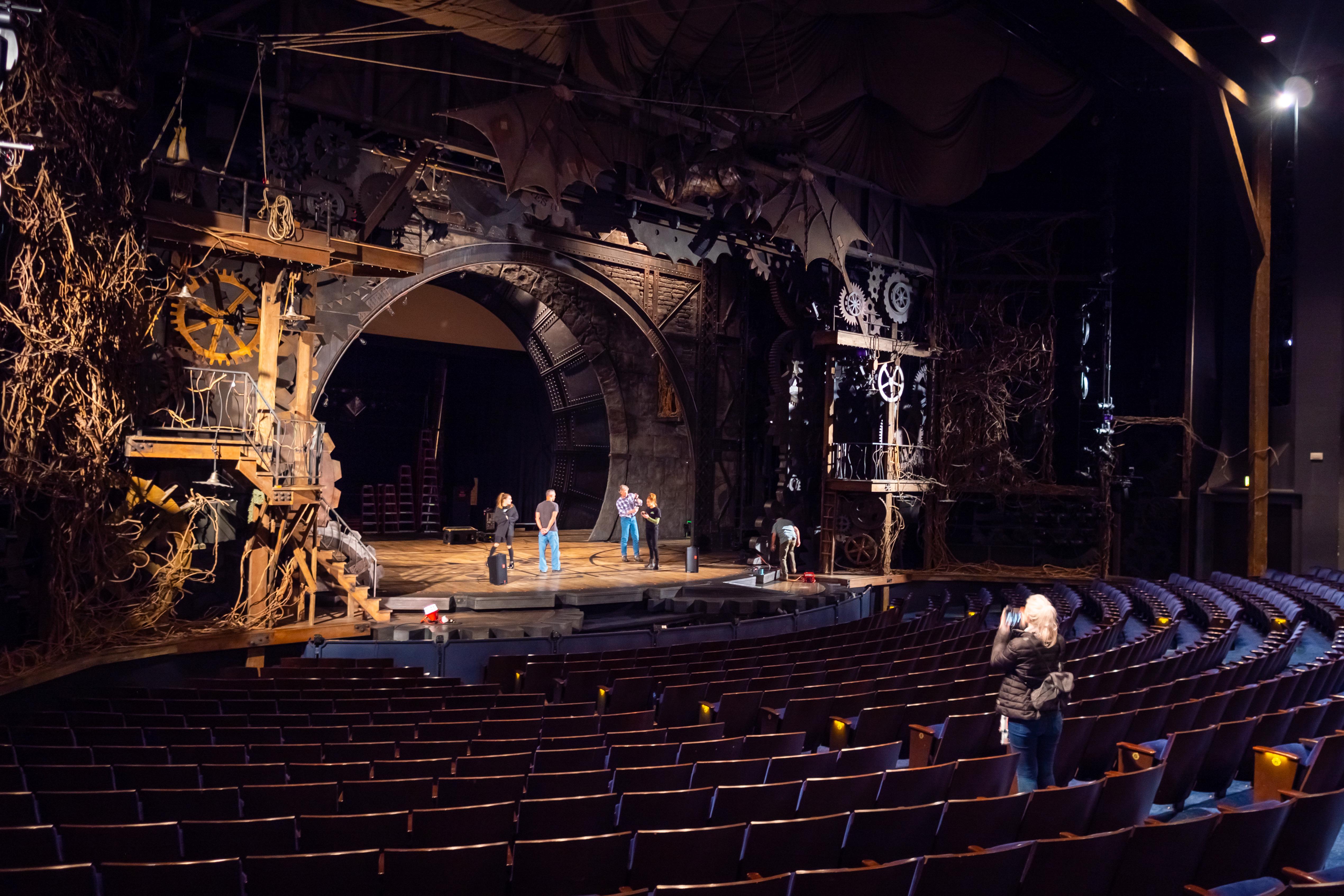 triviamaryland
triviamaryland
TIE BREAKER QUESTION
ACCORDING TO THE SOCIAL SECURITY ADMINISTRATION, FROM 1900 – 1909, HOW MANY BABIES WERE NAMED RUDOLPH?
TIE BREAKER ANSWER
1,339